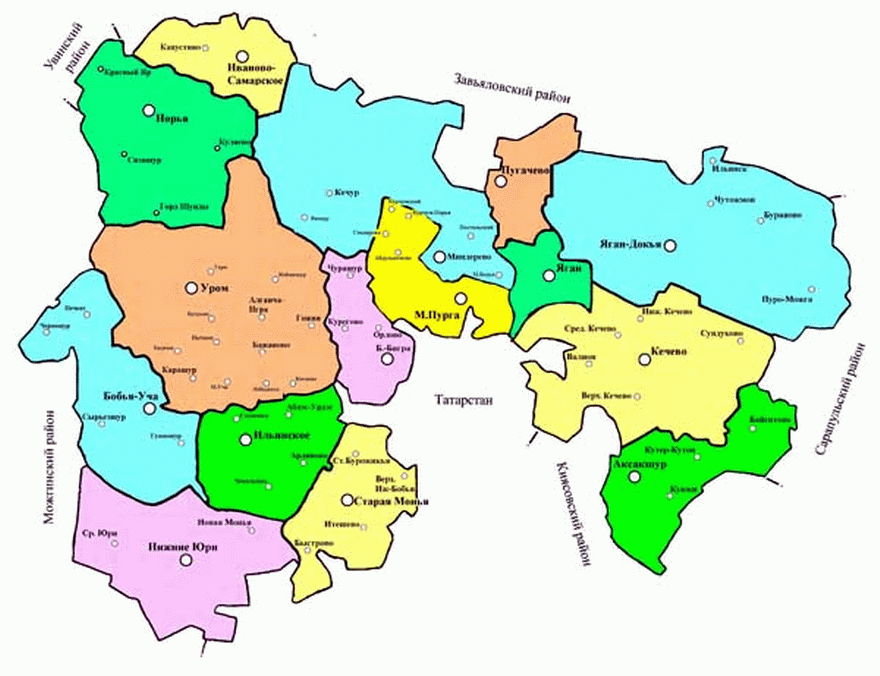 О процедуре преобразования 
муниципальных образований
Малопургинского района
ПРЕОБРАЗОВАНИЕ  РАЙОНА В МУНИЦИПАЛЬНЫЙ ОКРУГ
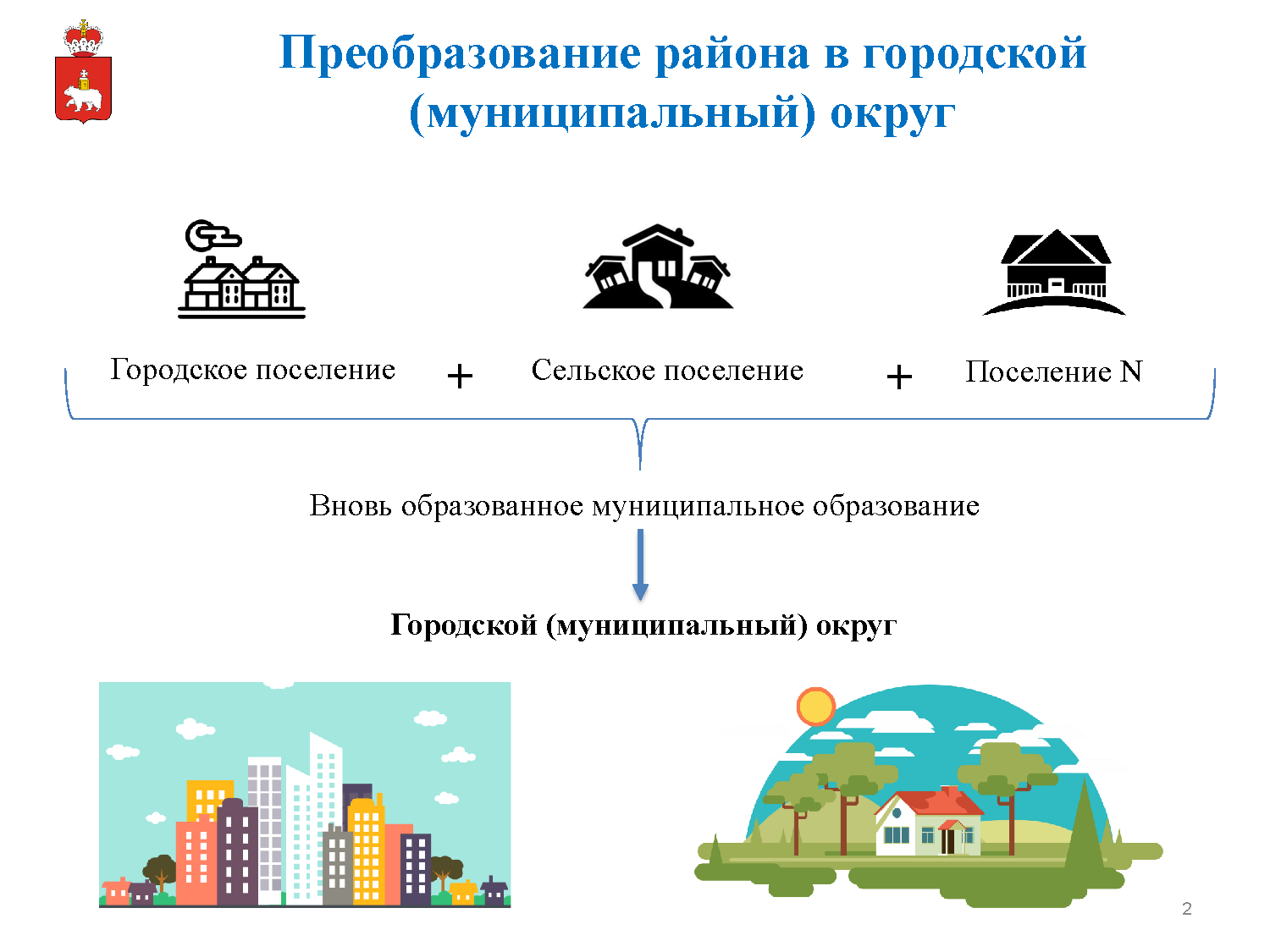 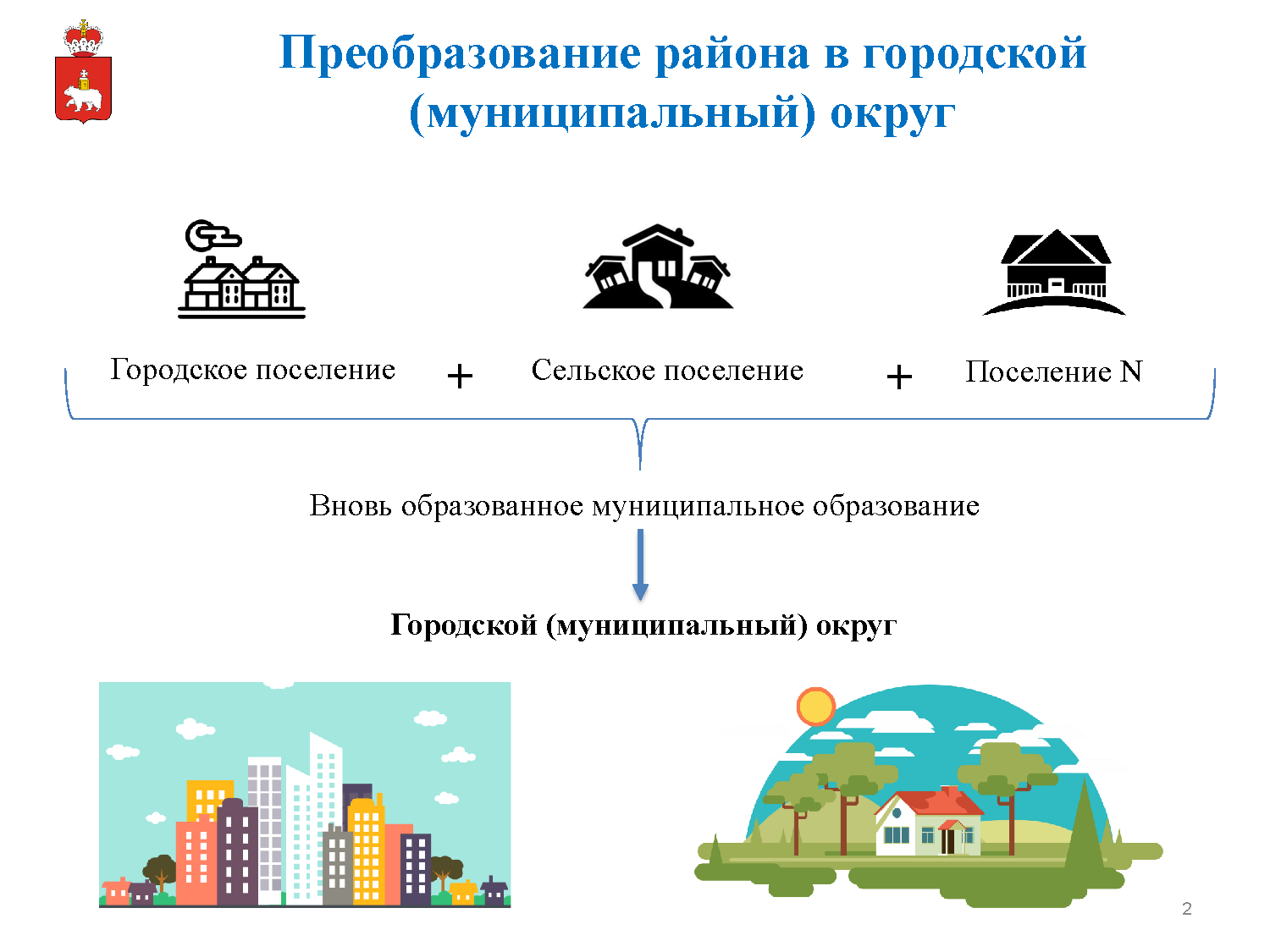 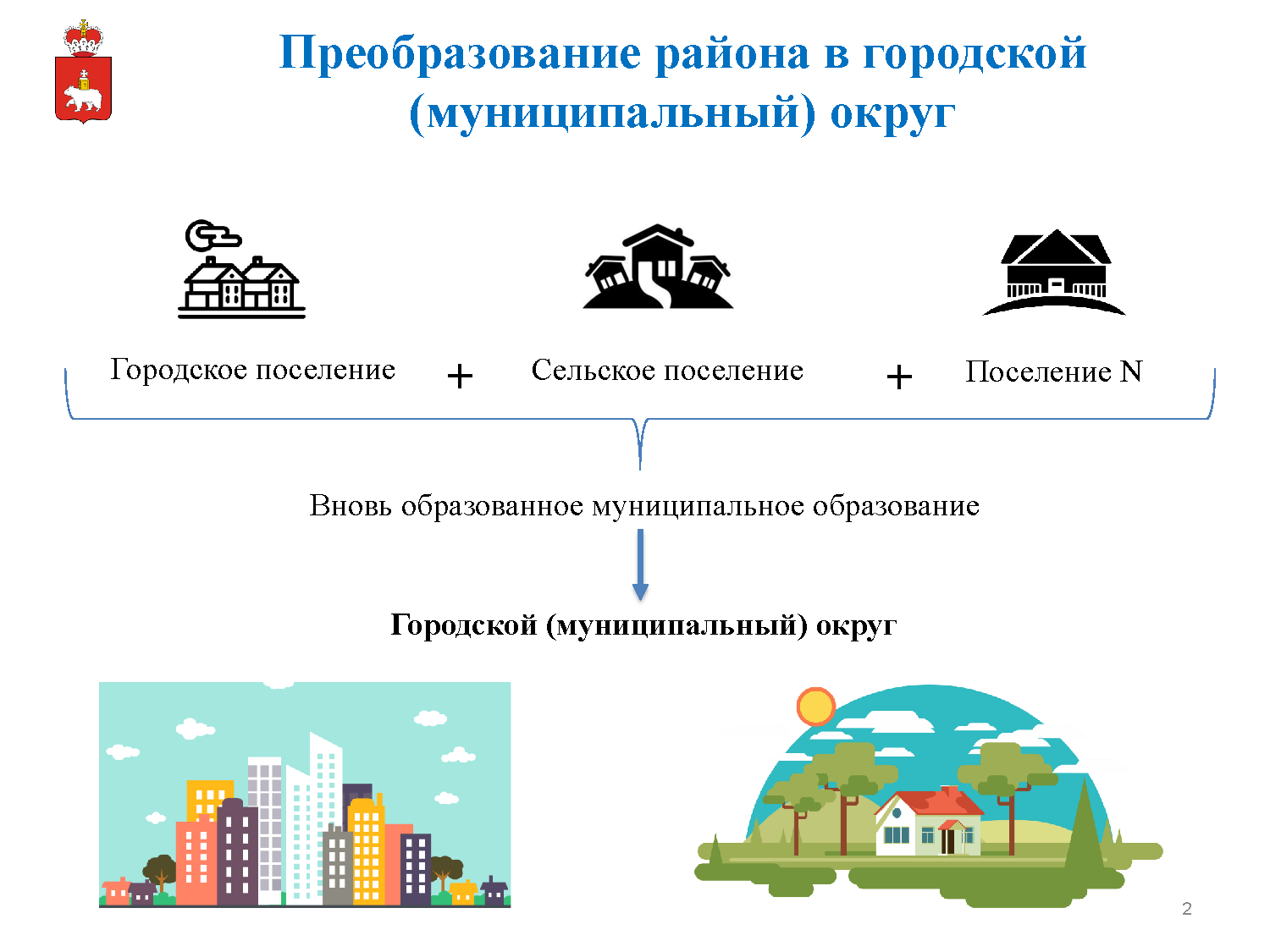 Сельское поселение
Сельское поселение
Муниципальный район
Муниципальный округ
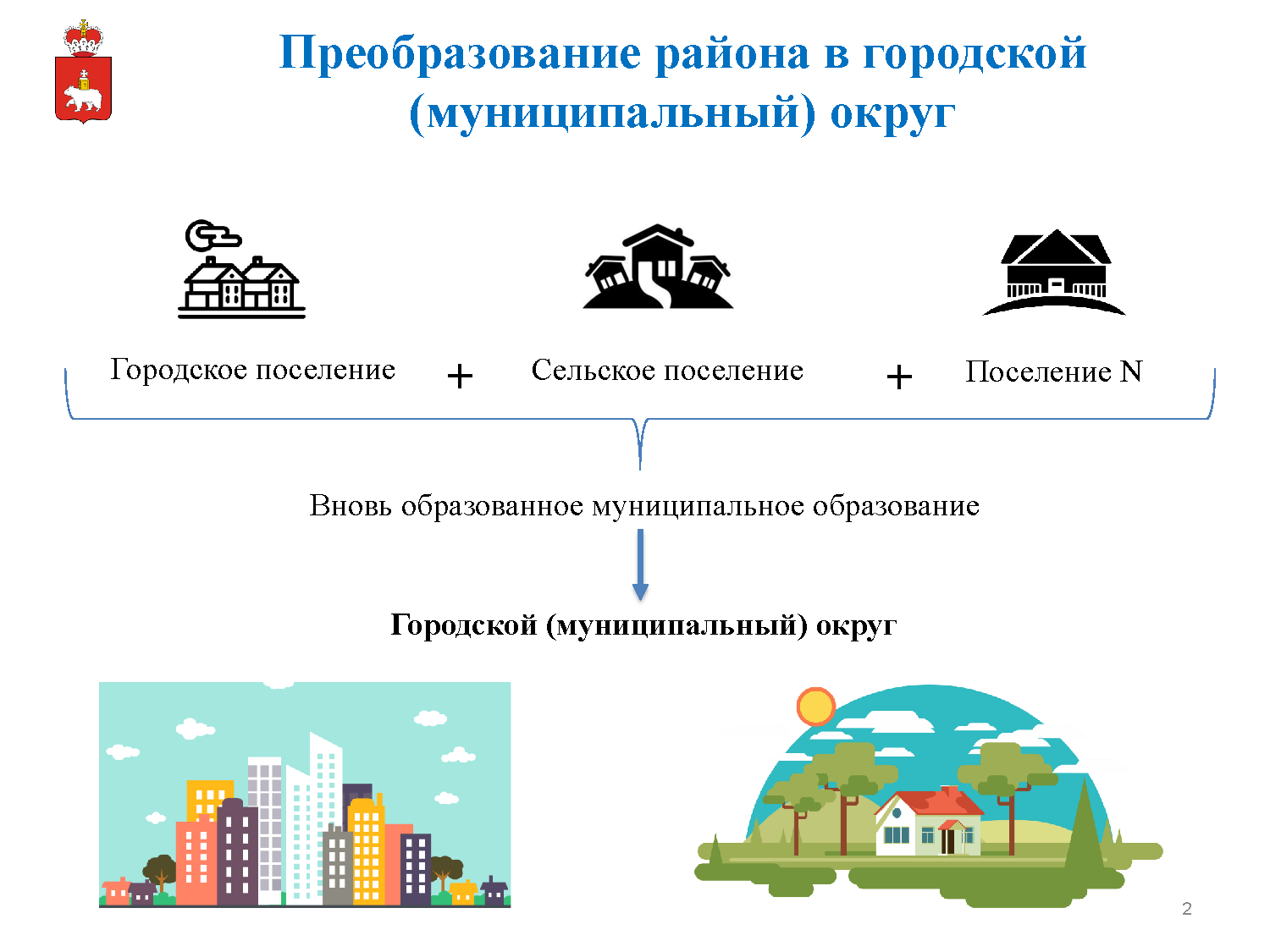 МЕСТНОЕ САМОУПРАВЛЕНИЕ В МАЛОПУРГИНСКОМ РАЙОНЕ
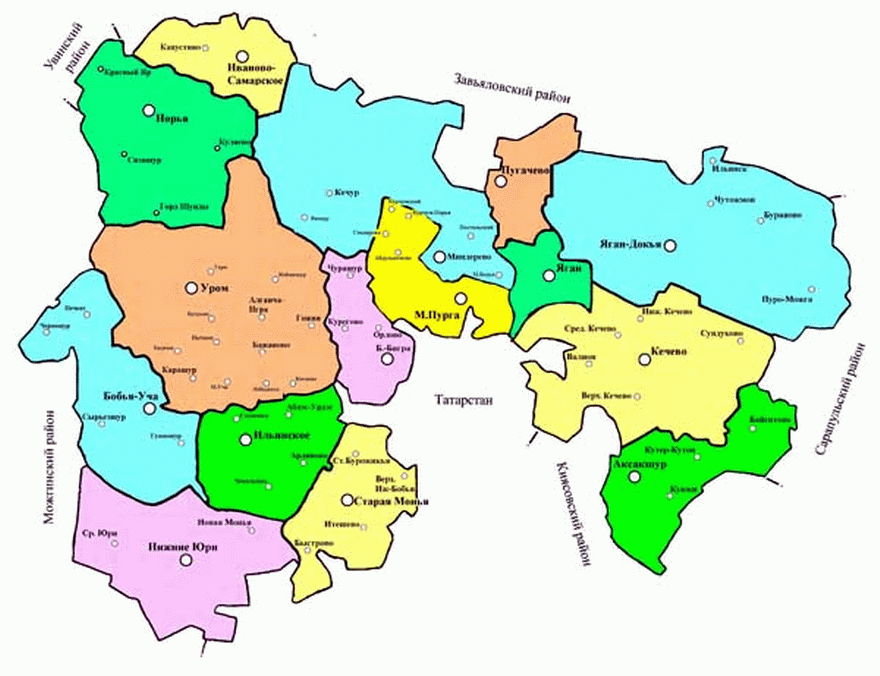 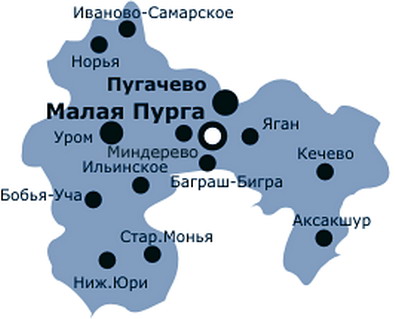 3
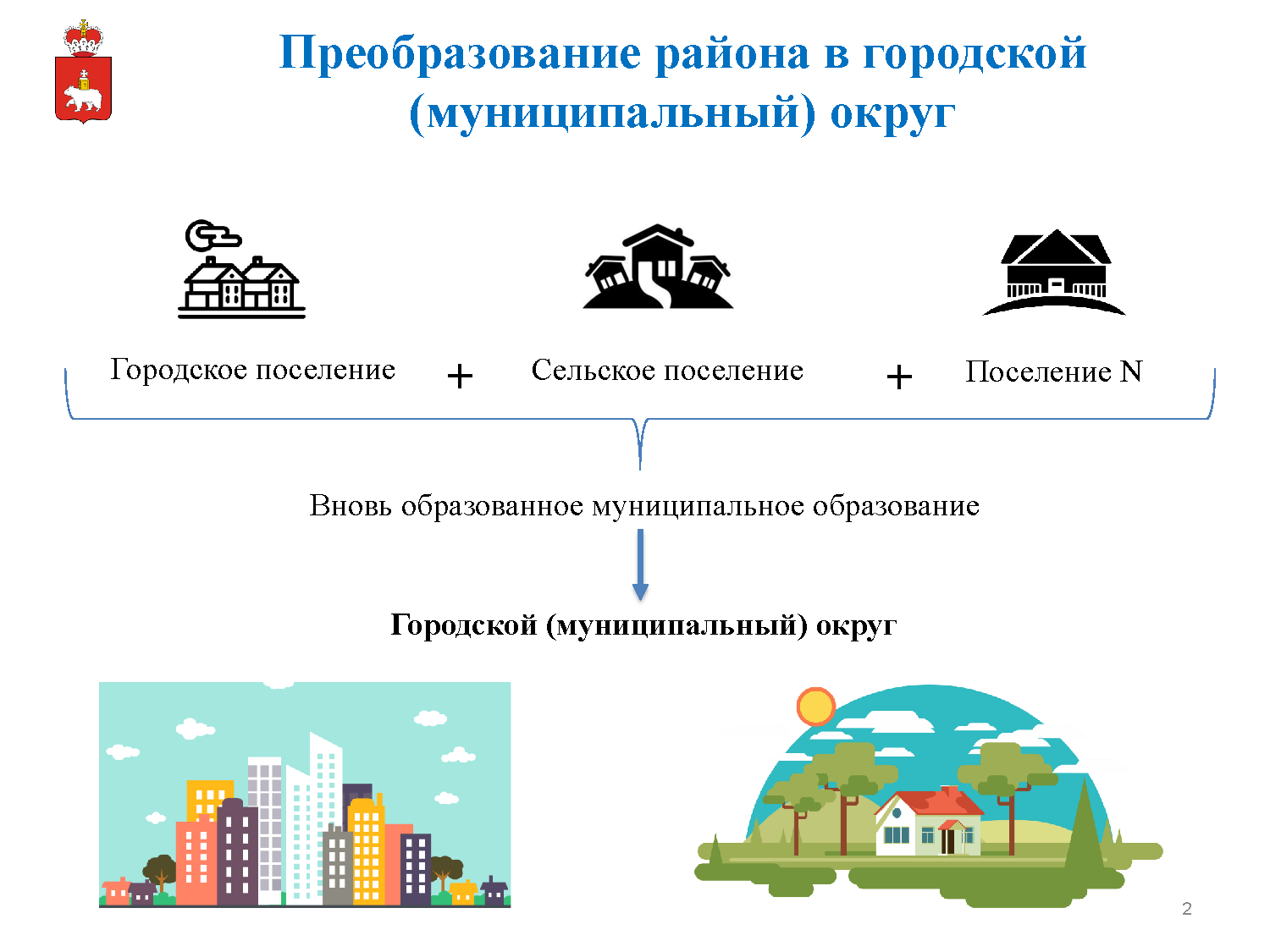 Сельское поселение
статус
Муниципальное образование
Структурное подразделение Администрации
Кто руководит?
Глава муниципального образования
Начальник территориального отдела
Штат
Специалисты Администрации
Специалисты территориального отдела
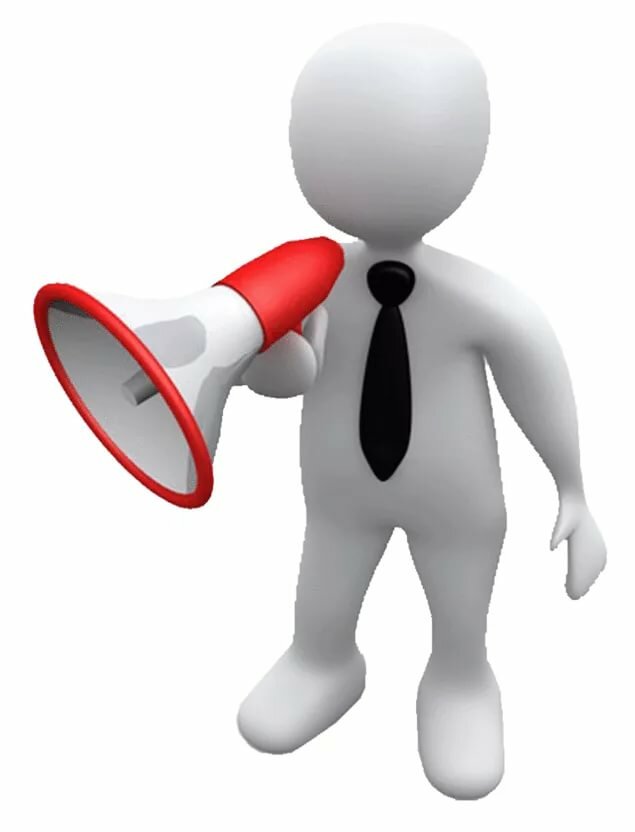 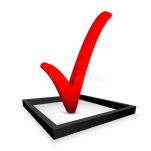 Границы муниципального округа будут 
соответствовать прежним границам района!
Объединение муниципальных образований
не потребует внесения изменений в документы граждан
и юридических лиц!
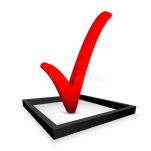 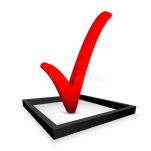 Останутся все имеющиеся льготы, закрепленные за сельскими 
поселениями!
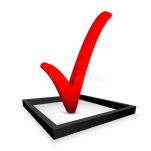 Реализация проектов, участие в инициативном бюджетировании , 
в программах по формированию комфортной городской среды  будет
Продолжена!
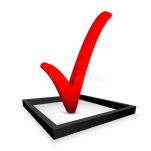 Процесс оптимизации не должен привести к отдалению местной власти 
от жителей!
ЗАДАЧИ ПРЕОБРАЗОВАНИЯ МЕСТНОГО САМОУПРАВЛЕНИЯ
ОСТАВИТЬ НА МЕСТАХ РЕШЕНИЕ ОСНОВНЫХ ПОЛНОМОЧИЙ, РЕШАЕМЫХ В СЕЛЬСКИХ ПОСЕЛЕНИЯХ.

Например:
Вопросы благоустройства.
Освещение населенных пунктов.
Расчистка дорог.
Первичные меры пожаротушения, работа добровольных пожарных.
Вопросы присвоения адресов объектам недвижимости и земельным участкам.
Работа муниципальных кладбищ.
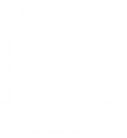 6
ЗАДАЧИ ПРЕОБРАЗОВАНИЯ МЕСТНОГО САМОУПРАВЛЕНИЯ
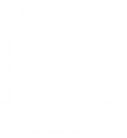 Повышение административной управляемости
Укрепление кадрового потенциала органов местного самоуправления
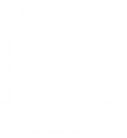 Объединение доходных источников объединившихся поселений и возможность повышения эффективности расходов
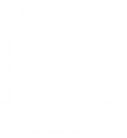 Сокращение ряда расходов
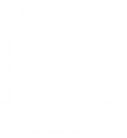 Вовлечение жителей в решение вопросов местного значения
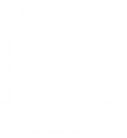 7
ОСНОВНЫЕ ПРИНЦИПЫ ПРЕОБРАЗОВАНИЯ МЕСТНОГО САМОУПРАВЛЕНИЯ
Недопустимость отдаления власти от населения
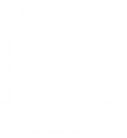 Принцип целостности территорий и доступности органов власти
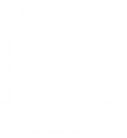 8
ЦЕЛЬ ПРЕОБРАЗОВАНИЯ МЕСТНОГО САМОУПРАВЛЕНИЯ
Повышение эффективности деятельности муниципальных образований
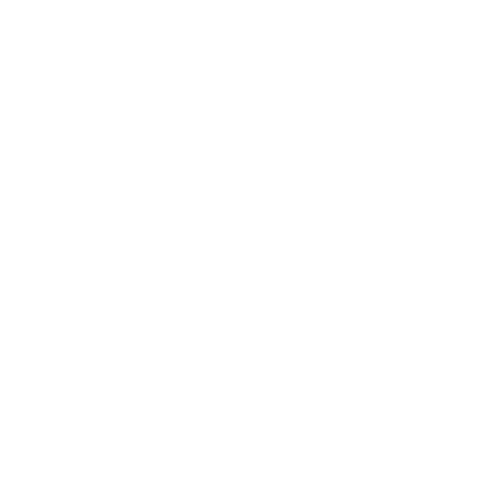 9
ДОРОЖНАЯ КАРТА ПРЕОБРАЗОВАНИЯ РАЙОНА В МУНИЦИПАЛЬНЫЙ ОКРУГ
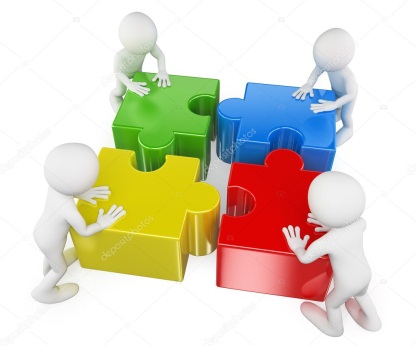 Выдвижение инициативы преобразования и назначение публичных слушаний
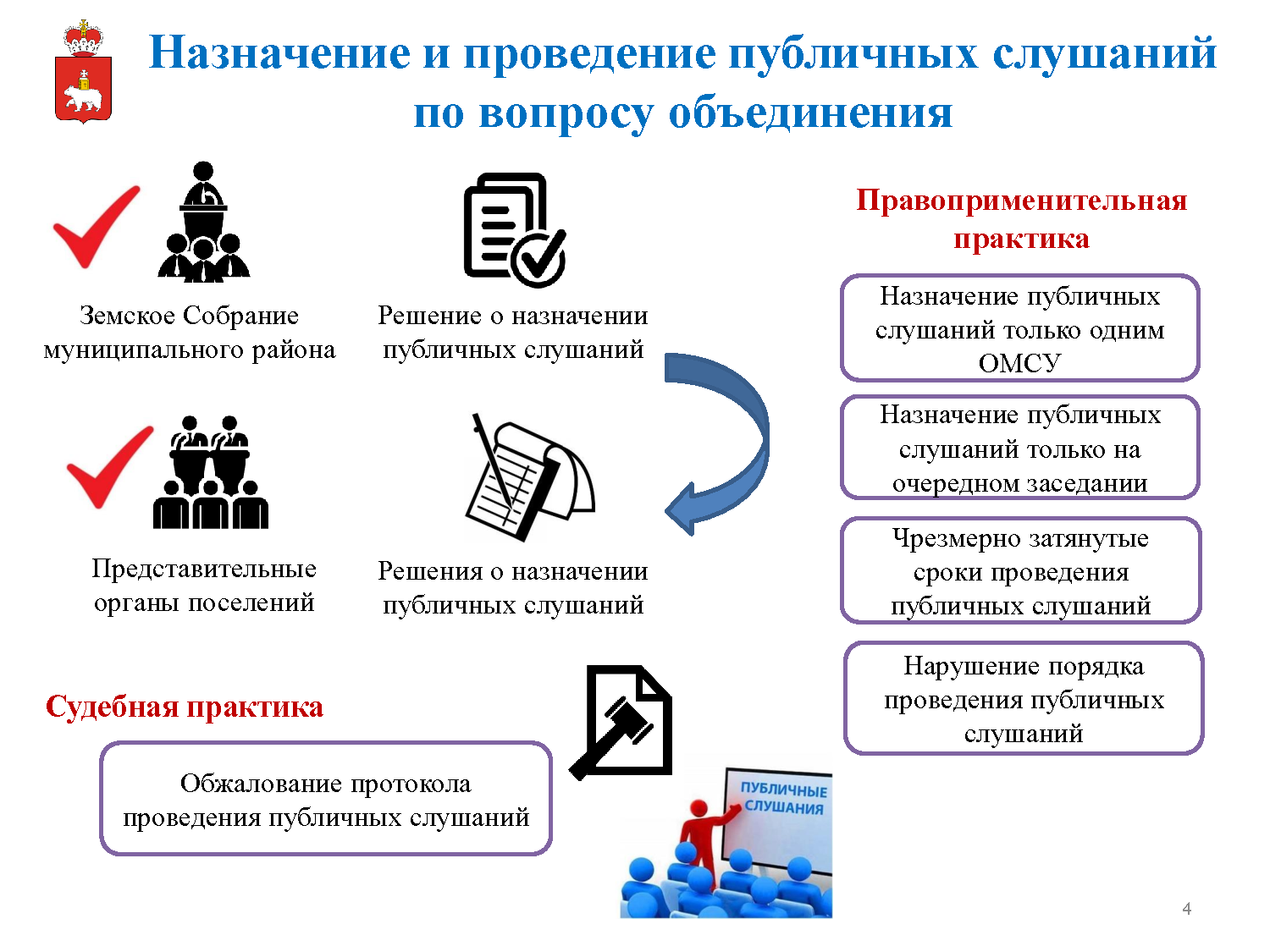 Проведение публичных слушаний
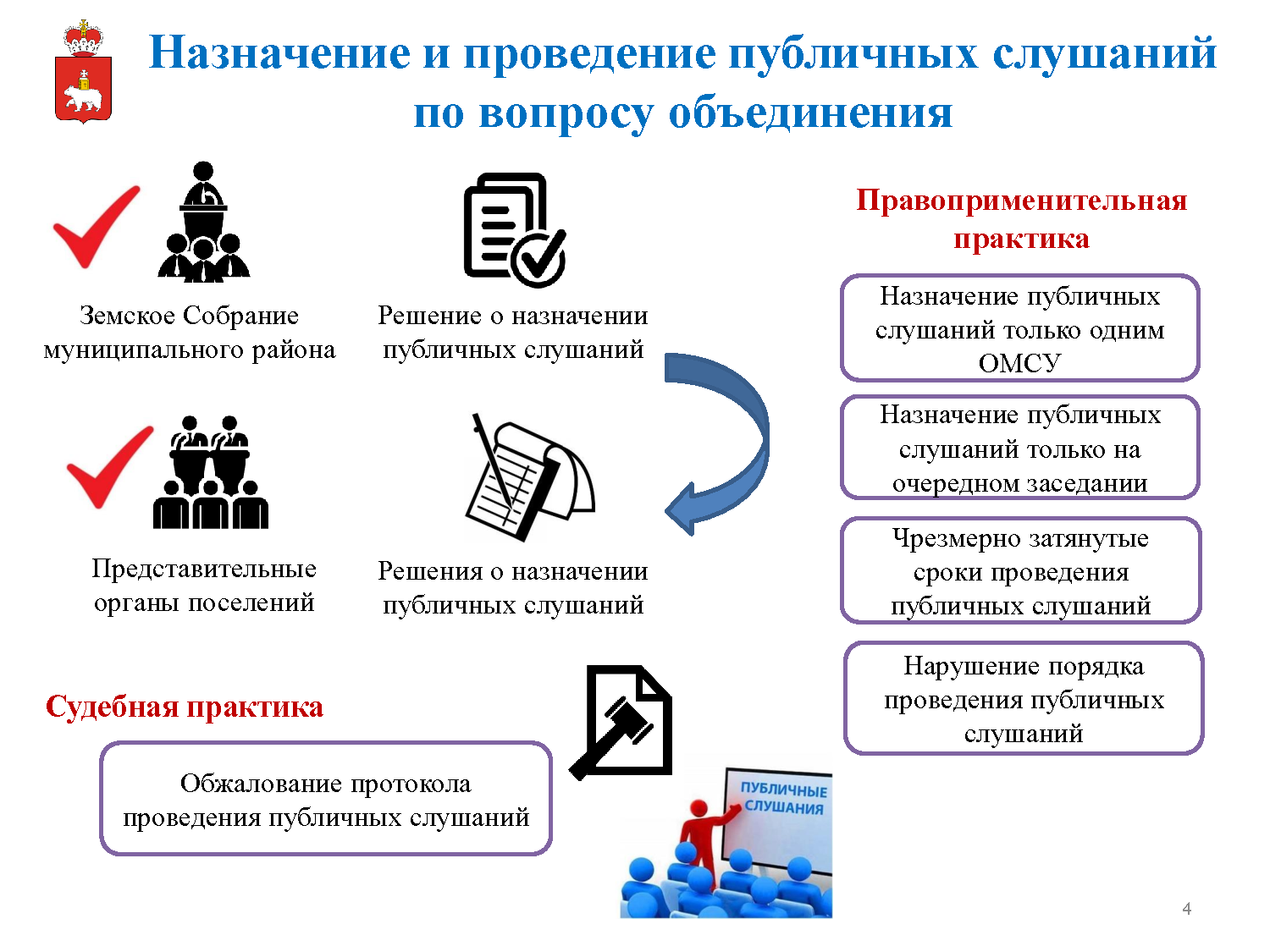 Принятие решения о выражении согласия населения на объединение
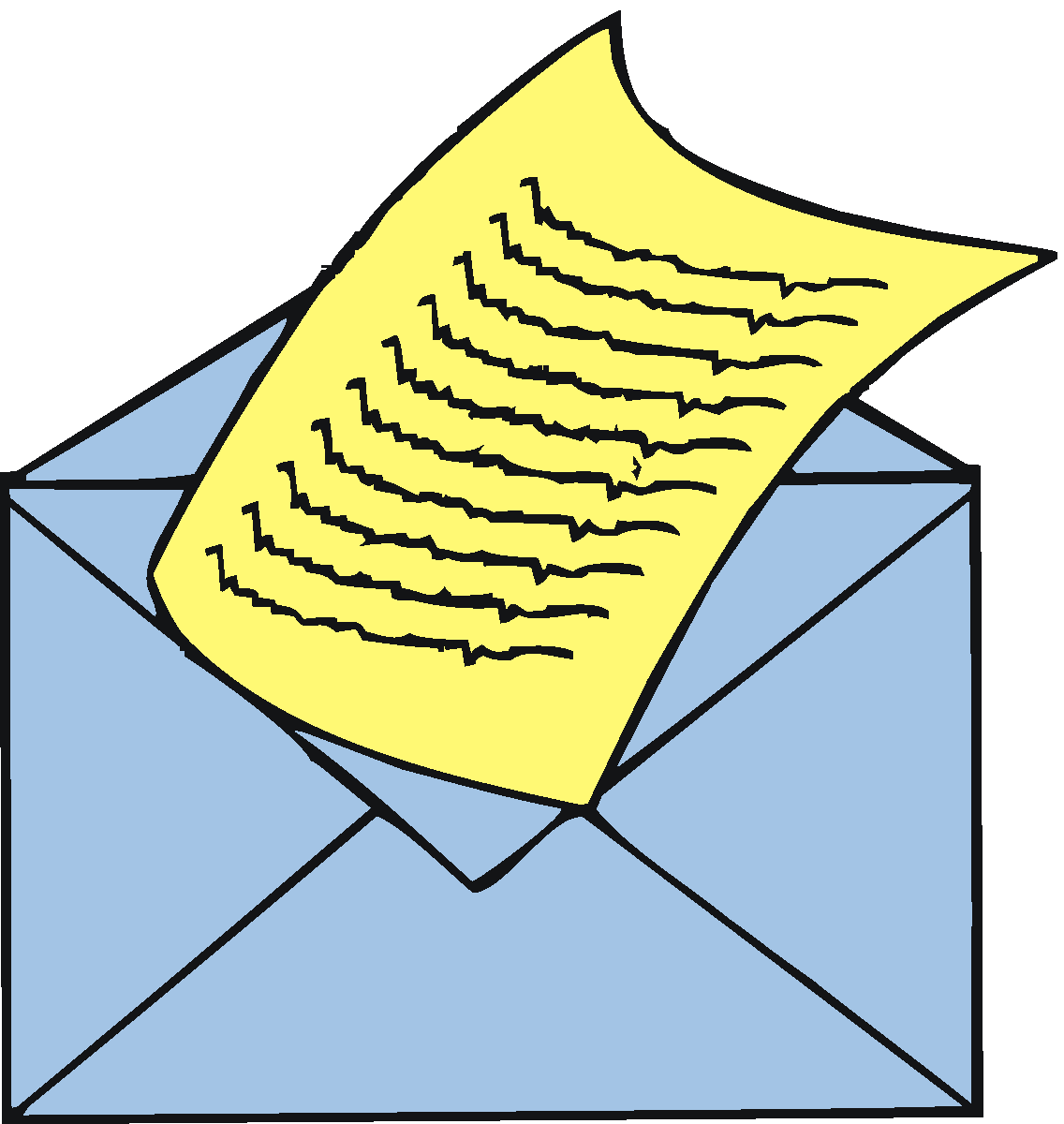 Выход с законодательной инициативой в Госсовет УР
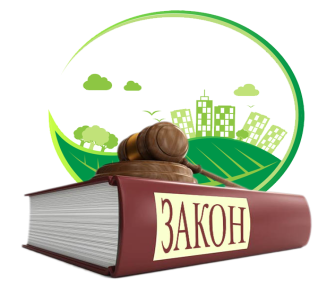 Принятие Госсоветом УР Закона о  преобразовании
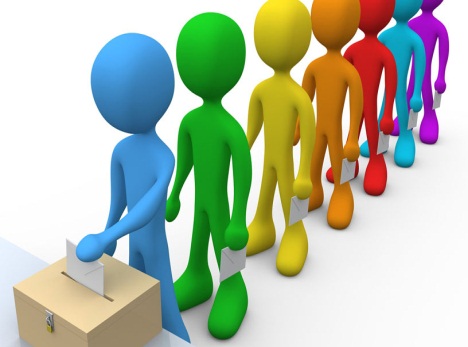 Назначение и проведение выборов в Совет депутатов муниципального округа
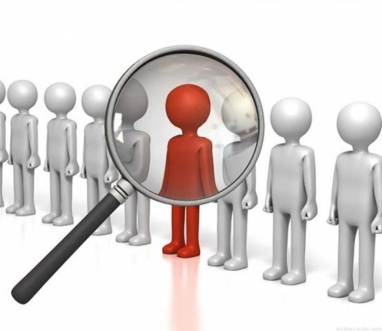 Проведение конкурса и назначение Главы муниципального округа
Формирование Администрации муниципального округа
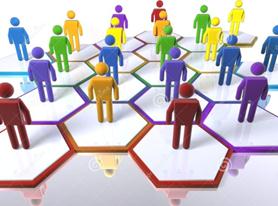 Законом Удмуртской Республики о преобразовании устанавливаются
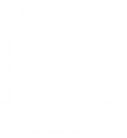 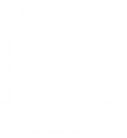 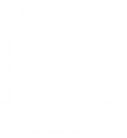 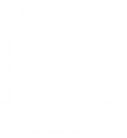 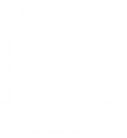 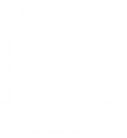 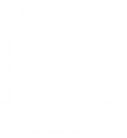 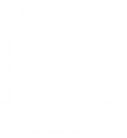 Основания, цели и срок образования 
муниципального округа
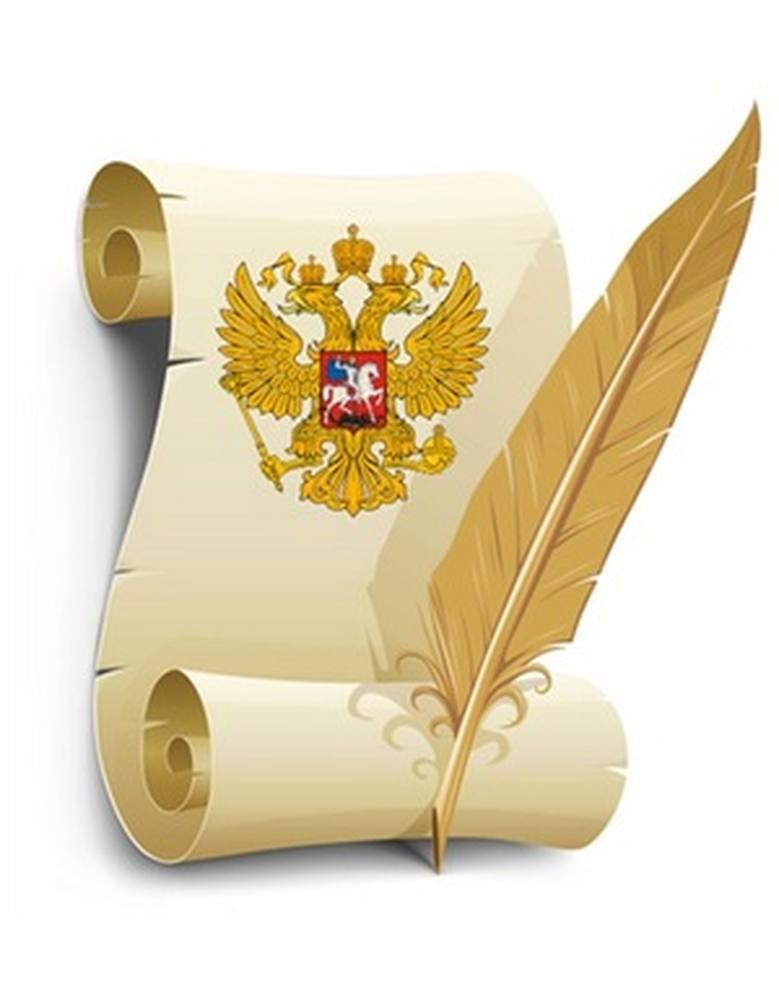 Границы и состав территории
Правопреемство
Переходный период
Порядок формирования ОМСУ
Действие муниципальных правовых актов
Картографическое описание границ
Перечень населенных пунктов
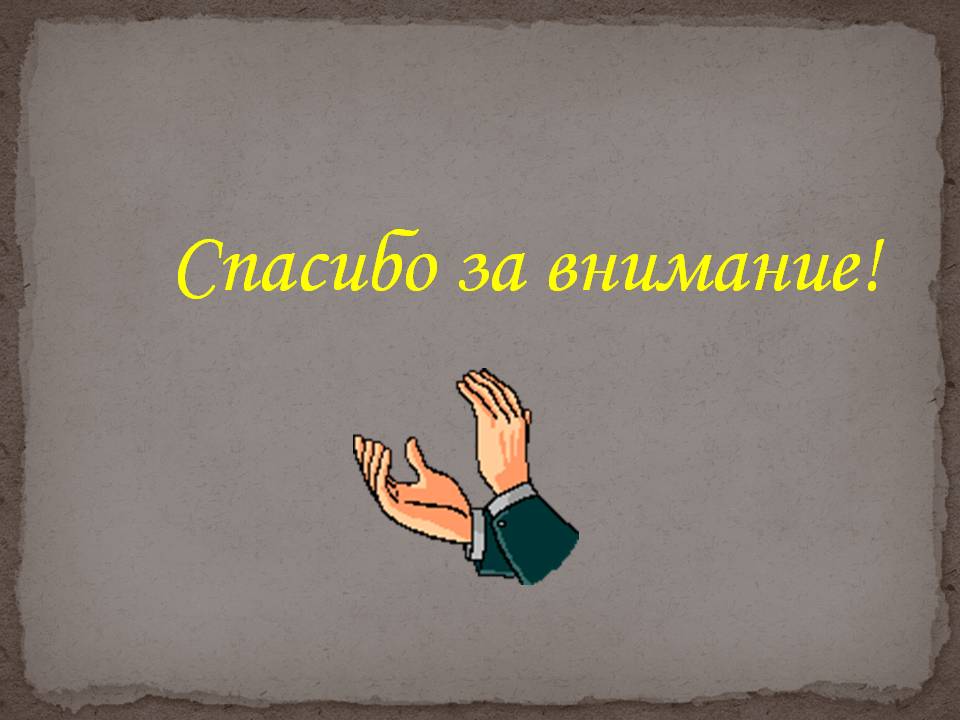 13